Propaganda
By: JG

I will be using
Bandwagon, Catch Phrases, 
Catchy Tunes, Repetition, and Promotions.
Bullying
We need to stop bullying now. Make a stand to bullying. Just because everybody is doing it doesn’t mean you have too. That is not a good excuse. You can make a difference. So do it.
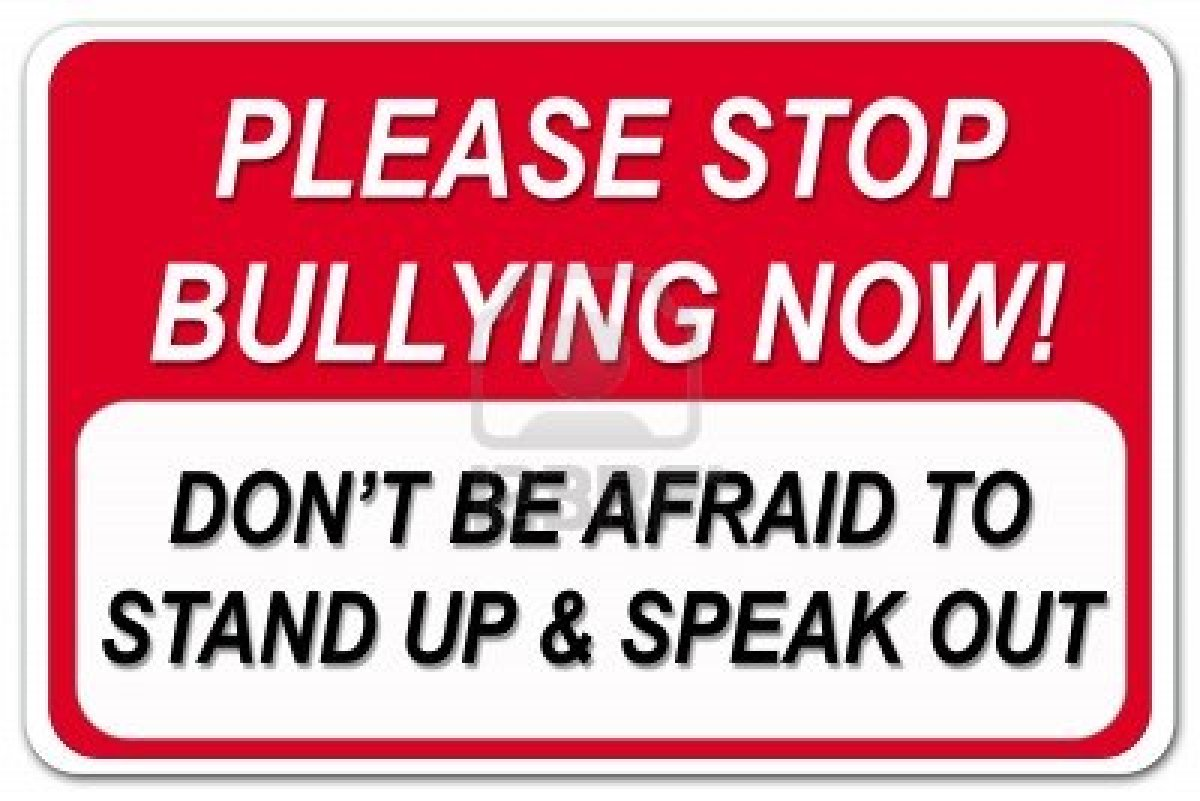 Bullying
You shouldn’t bully. Bulling is bad. “If your bad, you must be mad and sad. Don’t worry be happy.”
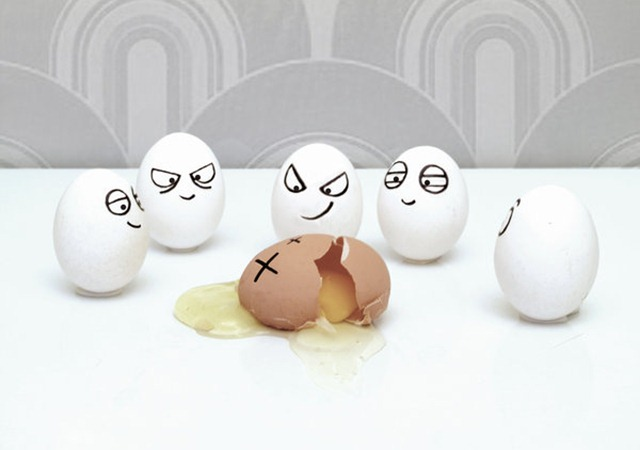 Bullying
“You don’t have to be MEAN, be CLEAN. Bullying is bad. We need to stop it. Do all you can to stop bullying.
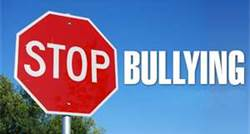 Bullying
Bullying is bad. We need to stop bullying. You do you part and others will catch on. Bullying is bad. You can make a difference. You can change the world. Believe in yourself. Stand up for others. Bullying is bad.
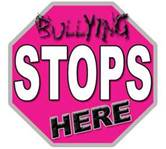 Bullying
If you stop bullying you will stop getting bullied. If you be nice people will be nice to you. Stop Bullying.
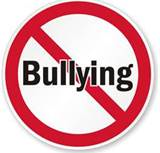 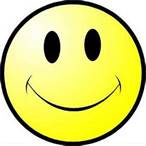 Citations
Slide #2
Slide #3     timeidol.com
Slide #4     padresexports.com
Slide #5     bullyingcsmsj.com
Slide #6     brianlinton.com                 mysecuritysign.com
123rf.com/photo_12535053_please stop bullying
Bandwagon
This bandwagon means that just because everybody is being mean or bullying you don’t have to.
                  I think this is effective because people will actually listen to the commercial.
Catch Phrases
This example of Catch Phrases is trying to get people to stop bullying. Trying to get people to get the Catch Phrase stuck in there head so they don’t bully. 
I think this is effective because it will get stuck in the persons head and they will remember not to bully.
Catchy Tunes
This example of catchy tunes is trying to get people to not bully. If things are bad don’t get mad and bully. At least try to be nice. 
This catchy tune is trying to get stuck in peoples minds so they will remember the Tune and not bully.
I think this is effective because the tune will get stuck in a persons brain and the person will remember not to bully.
Repetition
This example of Repetition is trying to get the thought of “Not bullying” in peoples brains by repeating over and over again that they should stop bullying or never start.

I think this is effective because it says it over and over and the people will believe what you say and they will stop.
Promotions
This example of a Promotion is trying to get people to stop bullying by saying “If you stop bullying other people, other people will be nice to you.

This is effective because people think they are getting something for not bullying so they will stop.